Fireworks Safety
Presentation Slides
Table Of Contents
1
2
3
Introduction
Our Projects
About Us
Elaborate on what you want to discuss.
Elaborate on what you want to discuss.
Elaborate on what you want to discuss.
1
Introduction
Elaborate on what you want to discuss.
Welcome To Presentation
I'm Rain, and I'll be sharing with you my beautiful ideas. Follow me at @reallygreatsite to learn more.
Our Company
Who we are?
Briefly elaborate on what you want to discuss.
What we do?
Briefly elaborate on what you want to discuss.
Portfolio
What can you say about your projects? Share it here!
Mission And Vision
Mission
Enter your grand vision statement!
Vision
Enter your grand vision statement!
Testimonials
Name
Name
Name
Elaborate on what you want to discuss.
Elaborate on what you want to discuss.
Elaborate on what you want to discuss.
2
Our Projects
Elaborate on what you want to discuss.
Key Points To Remember
One
Two
Elaborate on what you want to discuss.
Elaborate on what you want to discuss.
Three
Four
Elaborate on what you want to discuss.
Elaborate on what you want to discuss.
Interesting Data
Elaborate on the featured statistic
67%
33%
59%
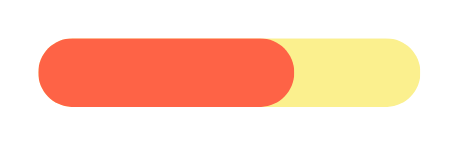 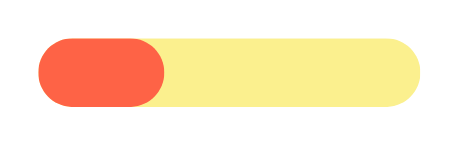 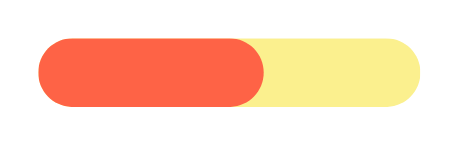 Elaborate on the featured statistic.
Elaborate on the featured statistic.
Elaborate on the featured statistic.
3
About Us
Elaborate on what you want to discuss.
About The Fireworks Safety
Presentations are communication tools that can be used as demonstrations, lectures, speeches, reports, and more. It is mostly presented before an audience.Presentations are communication tools that can be used as demonstrations, lectures, speeches, reports, and more. It is mostly presented before an audience.
Add a main point
Add a main point
Add a main point
Add a main point
Elaborate on what you want to discuss.
Elaborate on what you want to discuss.
Elaborate on what you want to discuss.
Elaborate on what you want to discuss.
Our Timeline Page
A picture is worth a thousand words
Write an original statement or inspiring quote
— Include a credit, citation, or supporting message
Contact Us
123 Anywhere St., Any City,ST 12345
123-456-7890
hello@reallygreatsite.com
@reallygreatsite
reallygreatsite.com
Resource Page
Use these design resources in your Canva Presentation.








You can find these fonts online too. Happy designing! 

Don't forget to delete this page before presenting.
This presentation template uses the following free fonts:
Titles: Roboto Condensed
Headers: Lato
Body Copy: Lato
Credits
This presentation template is free for everyone to use thanks to the following:
SlidesCarnival for the presentation template
Pexels for the photos
Happy designing!